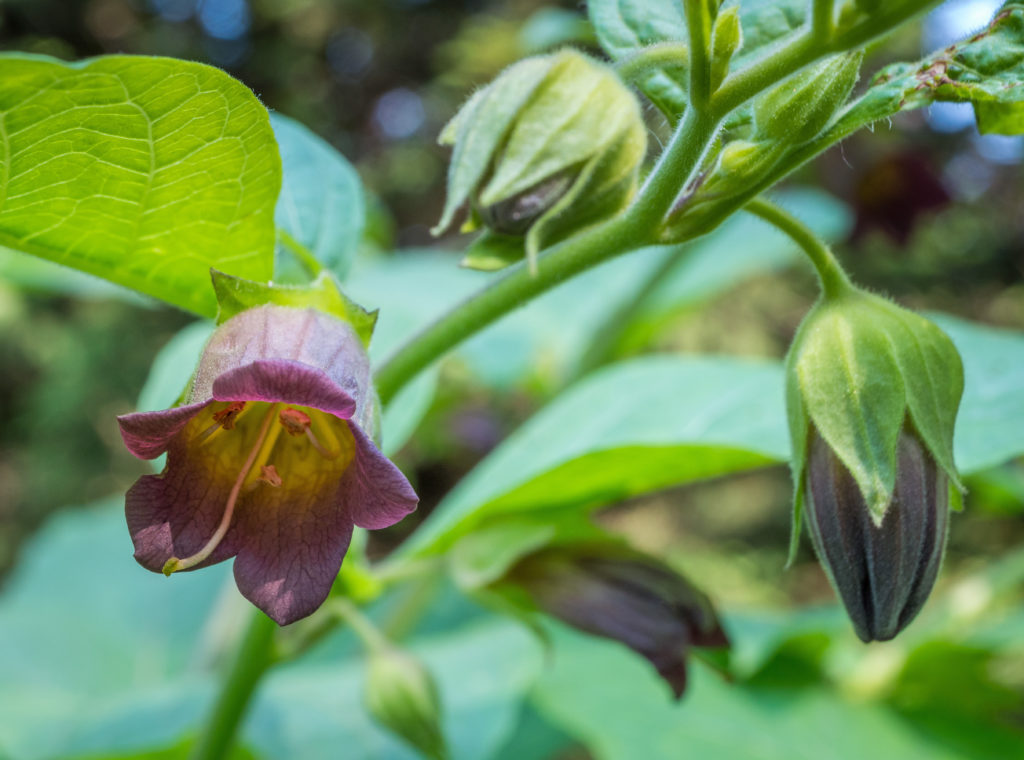 Cholinergic Antagonists
Prepared by: Heba Ahmed Hassan
Assistant professor of clinical pharmacology
faculty of medicine, mutah university, JORDEN
(Anti-muscarinic Drugs)
They are competitive antagonists of ACh at muscarinic receptors.
Natural: belladonna alkaloids [atropine & hyoscine]
Semi-synthetic: (homatropine)
Synthetic: atropine substitutes.
Atropine
Source and chemistry
Natural belladonna alkaloid.
Tertiary amine.???
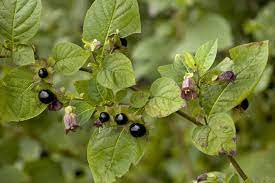 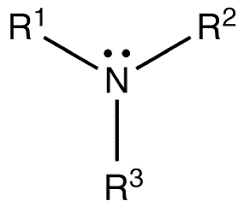 Pharmacokinetics:
A: Well absorbed from all sites except intact skin.
T1/2: 2 hours.
D: Passes BBB (tertiary amine) .
M: Metabolized in liver.
E: ⅓ the dose is excreted unchanged in urine.
Urinary excretion is enhanced by acidification of urine.
Pharmacodynamics
Activation of muscarinic receptors
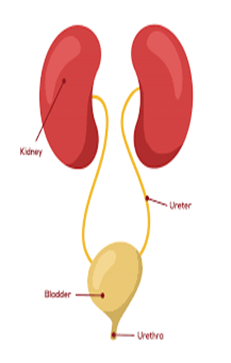 Memory 
stimulations
1-Contraction of wall
2-Relaxation of sphincters
3-Increase secretions
Muscarinic stimulations
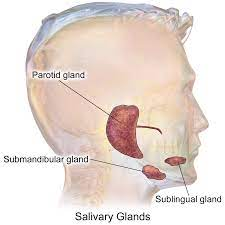 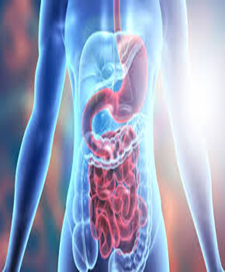 Increase secretions
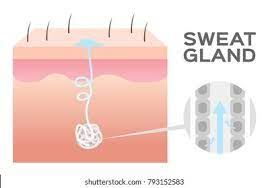 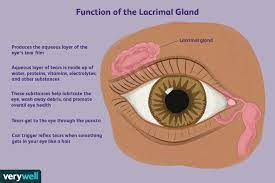 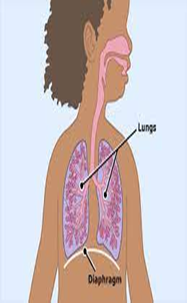 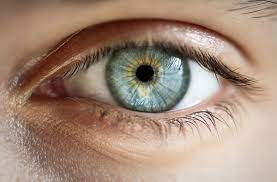 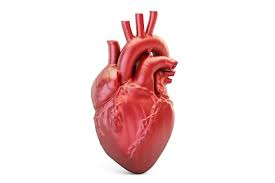 Miosis
Accommodation for near vision
bradycardia
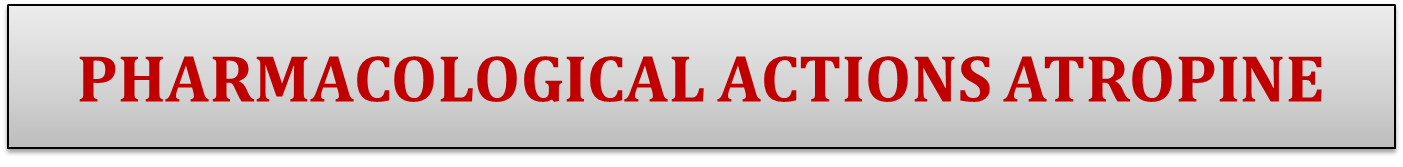 CNS actions
Has stimulant & depressant actions 
Stimulates respiratory center (RC) & CIC.
Inhibits basal ganglia  & vomiting center
Sedation, amnesia, delusions
High doses  agitation, hallucination, mania & convulsions followed by CNS depression.
SAD HC
Eye
Passive mydriasis.
Paralysis of accommodation (cycloplegia)  impaired near vision.
 IOP  Contraindicated for patients with narrow-angle glaucoma.
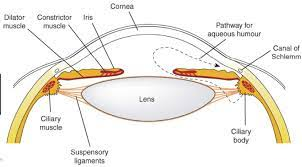 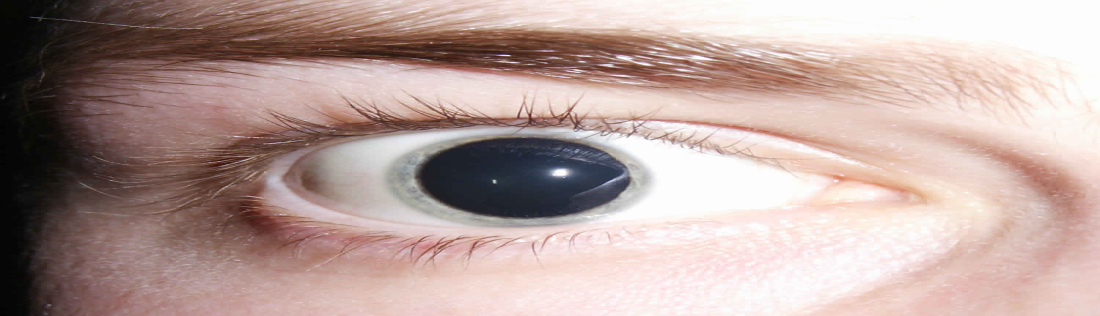 CVS
Heart:
Tachycardia
Especially in young people (high vagal tone)
Slowly IV injection  paradoxical bradycardia followed by tachycardia. This can be explained by:
Earlier block of presynaptic M2 receptors  relieving the inhibitory effect on ACh release   Ach release.
Central stimulation of CIC.
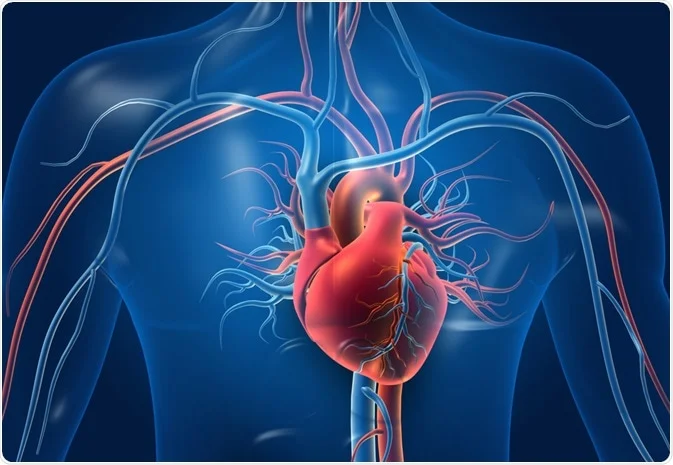 Blood vessels:
Unaffected by therapeutic doses.
Toxic doses  atropine flush.
Blood pressure: unaffected
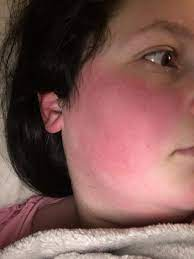 GIT
Relaxes wall (antispasmodic action) & constricts sphincters.
Inhibits secretion  constipation
Urinary tract
Relaxes wall & constrict sphincter
of the bladder  urine retention
Relaxes ureters.
Respiratory system
Bronchodilatation.
 secretions (viscid & difficult to expel).
EXOCRINE GLANDS: الاهم 
Inhibition of secretions:
Salivary secretions  dry mouth.
 Lacrimal secretions.
 Sweat  dry skin (atropine fever).
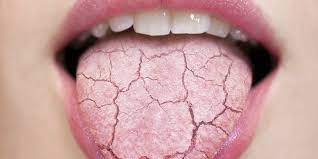 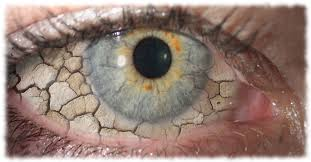 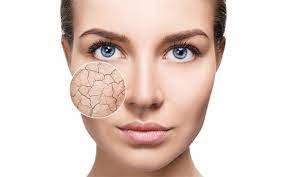 Clinical Uses:
Preanesthetic medication:
Advantages as a pre-anesthetic medication:
Reduces secretions
Anti-emetic action
RC stimulation
Bronchodilatation
Counteracts excess vagal tone & bradycardia induced by general anesthetics
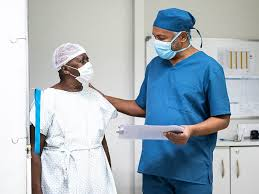 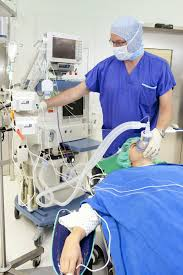 B- Eye:
Mydriatic in iritis (alternatively with miotics to prevent adhesions).
Accurate measurement of refractive errors in uncooperative patients e.g. young children, who require ciliary muscle paralysis.
For adults and older children, the shorter-acting atropine substitutes are preferred.
C-Heart block 
due to digitalis, myocardial infarction, verapamil, or β-blockers.
D-Organophosphorus poisoning (atropine is life-saving)
E-GIT: 
Antispasmodic in Colic
Anti-emetic.
Atropine Toxicity:
Dry mouth.
Hot, dry and flushed skin.
Mydriasis, blurred vision and  IOP.
Tachycardia.
Urine retention especially in patients with benign prostatic hyperplasia.
Hyperthermia (fatal in infants).
Agitation, delirium & convulsions followed by coma and RC depression (cause of death).
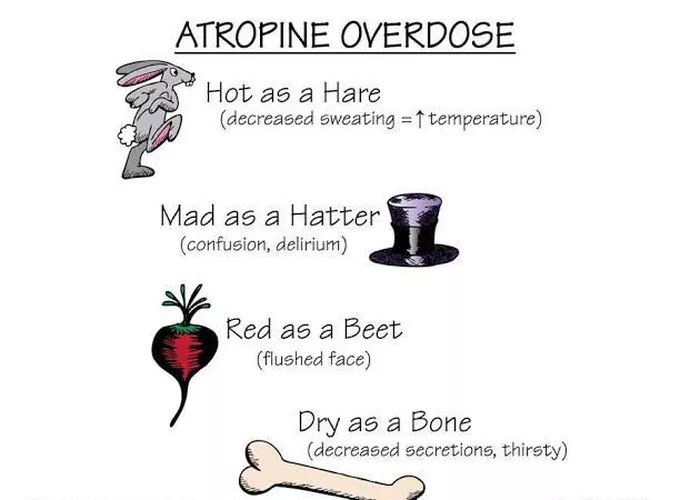 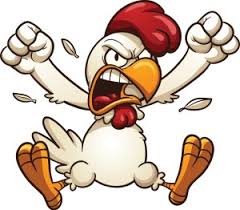 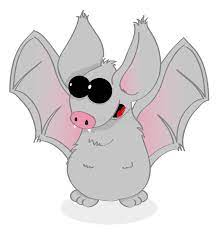 Treatment of Atropine Toxicity:
Treatment of toxicity is usually symptomatic.
Severe tachycardia may require cautious administration of small doses of physostigmine. 
Hyperthermia can usually be managed with cooling blankets or evaporative cooling.
Contraindications of Atropine:
Narrow angle glaucoma.(eye)
Angina and arrhythmias.(CVS)
Constipation, ileus and Peptic ulcer (GIT).
Benign prostatic hyperplasia (BPH)(UTI).
Bronchial asthma (RS)
Hyoscine (Scopolamine)
Differs from atropine in:
Short duration.
Dominant effect on eye and secretions with less tachycardia.
CNS: both depressant [sedation, amnesia, anti-motion sickness] & stimulant [RC stimulation, hallucination in overdose] (but it is mainly depressant).
Clinical Uses:
(1) Preanesthetic medication:
Better than atropine, as it causes:
Less tachycardia.
Strong antisecretory action.
Strong antiemetic action.
More CNS depressant.
RC stimulation.
(2) Motion sickness:
Used as transdermal patch.
Atropine substitutes
Mydriatics